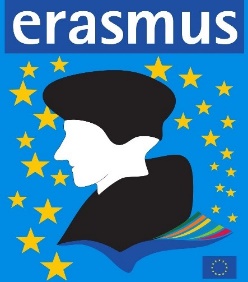 INNOVATIVE METHODS OF TEACHING FOREIGN LANGUGAGE WITH THE USE OF ICT
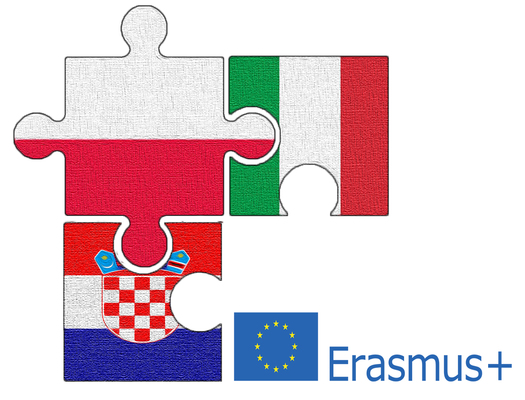 Projektna mobilnost učenika i učitelja u našoj školi
Split, 01.- 06. svibnja 2022.
1. dan
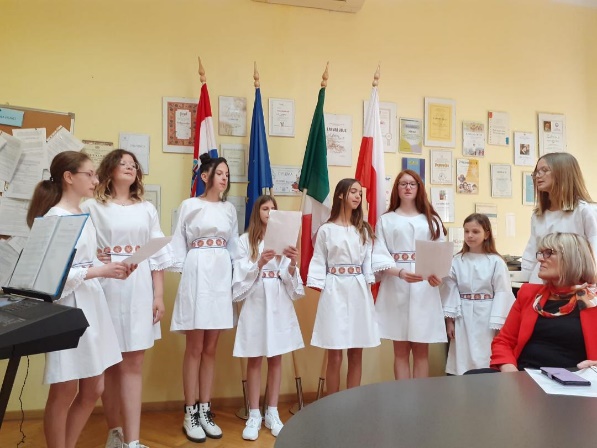 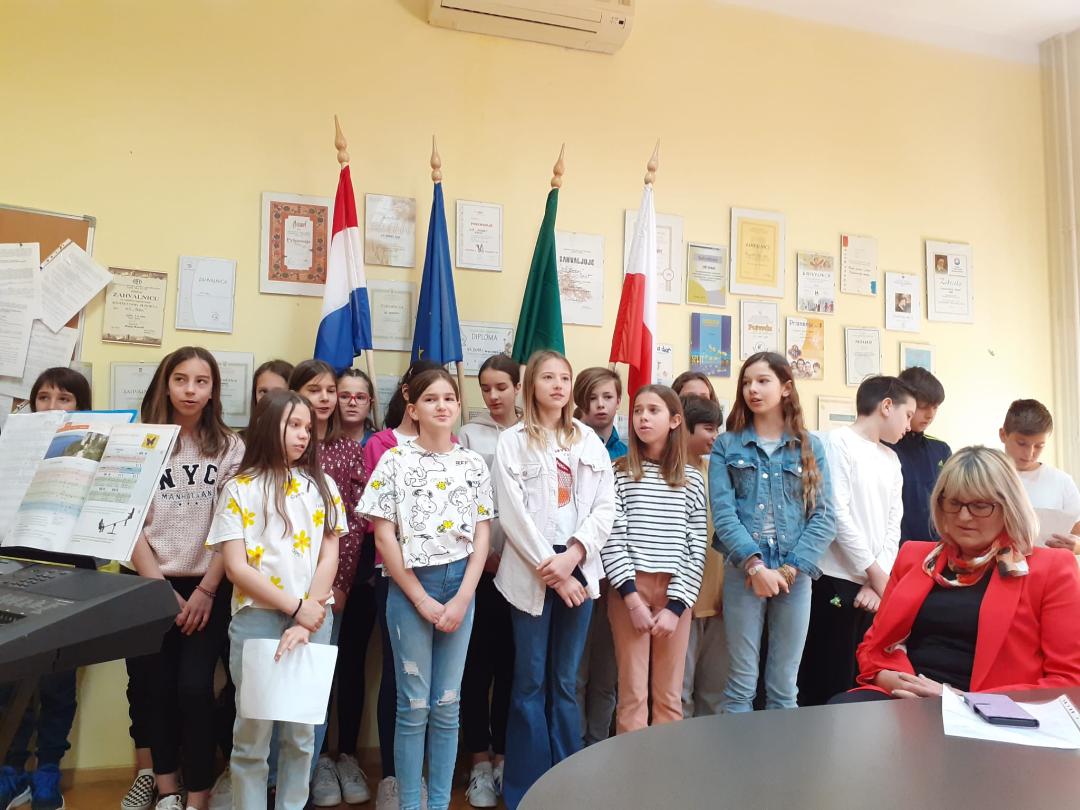 Svečani prijem u školi
Prisustvovanje na satovima „Upoznajmo Hrvatsku” i „Academic Animation”
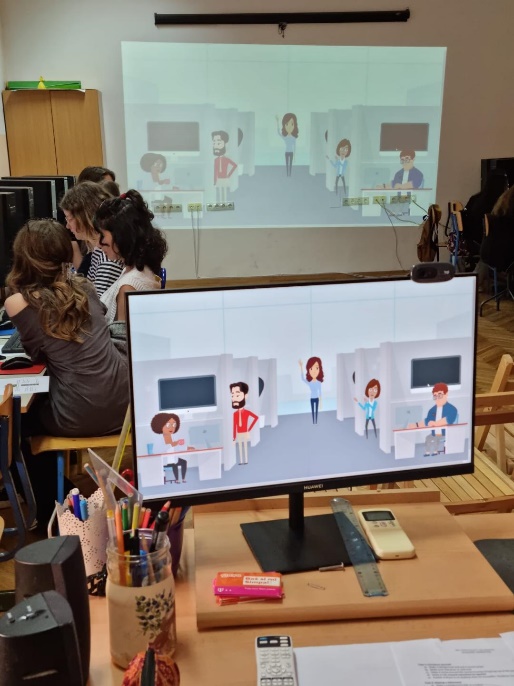 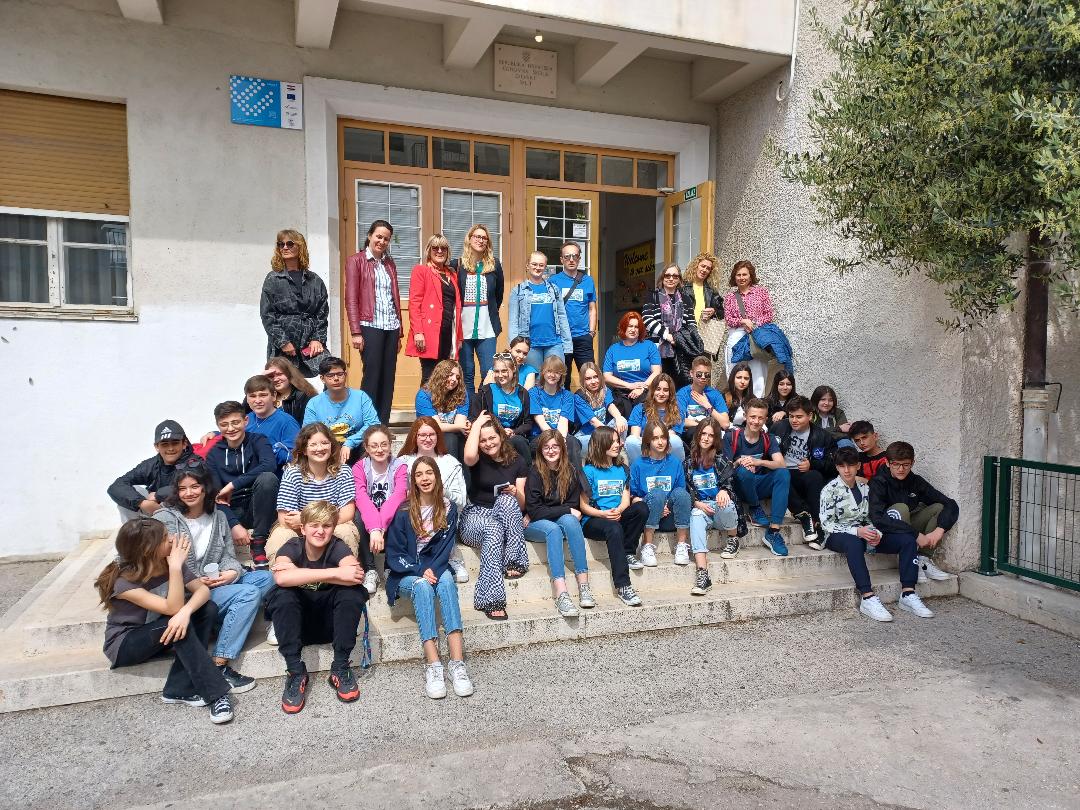 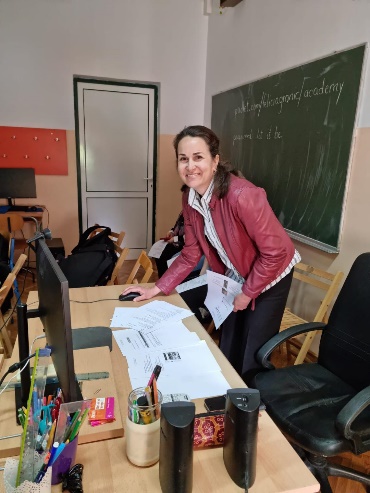 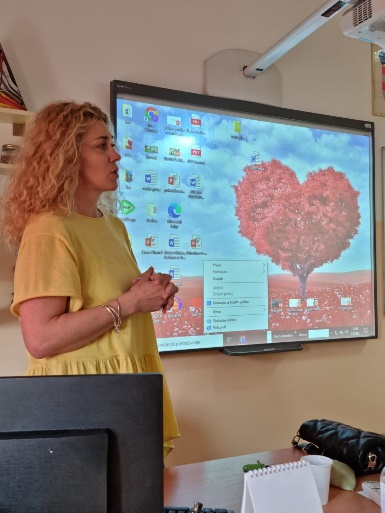 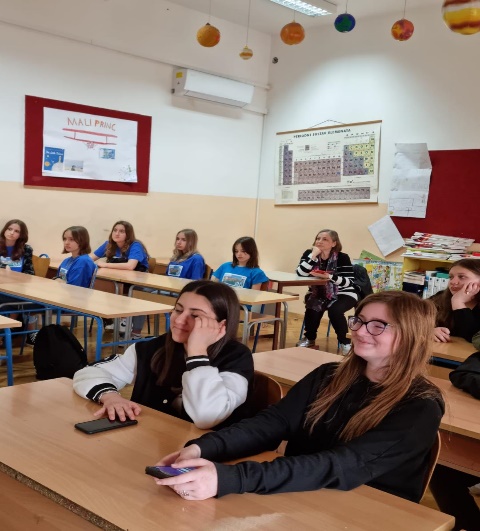 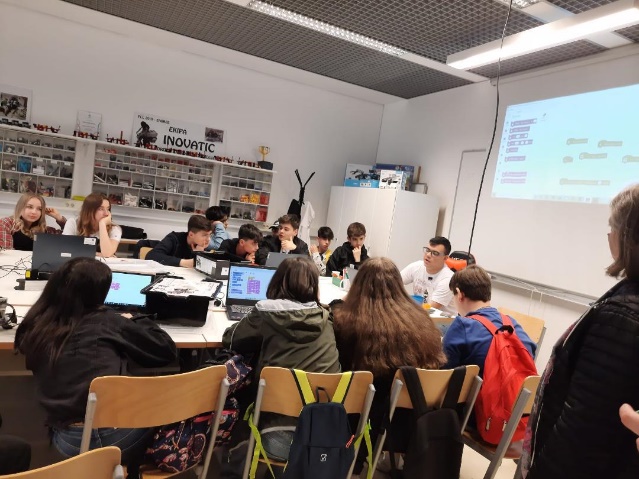 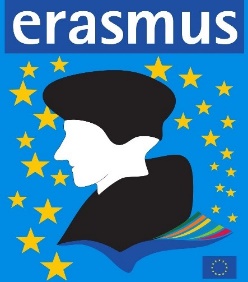 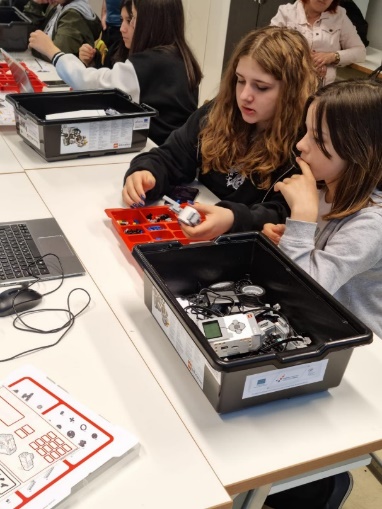 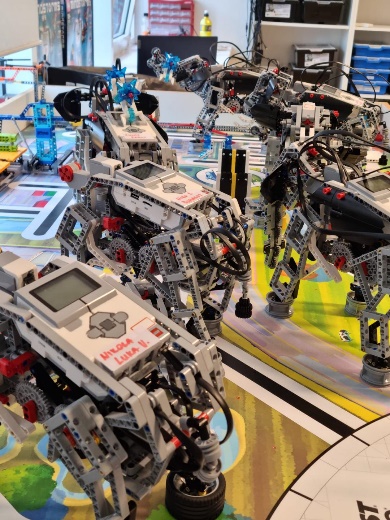 Odlazak na PMF i sudjelovanje u radionicama „Pozitivni učinci robotike na odrastanje mlade populacije
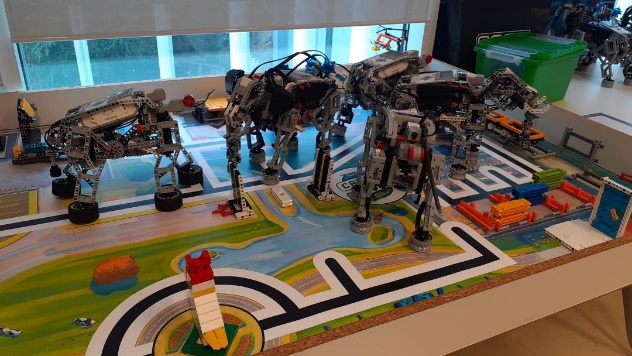 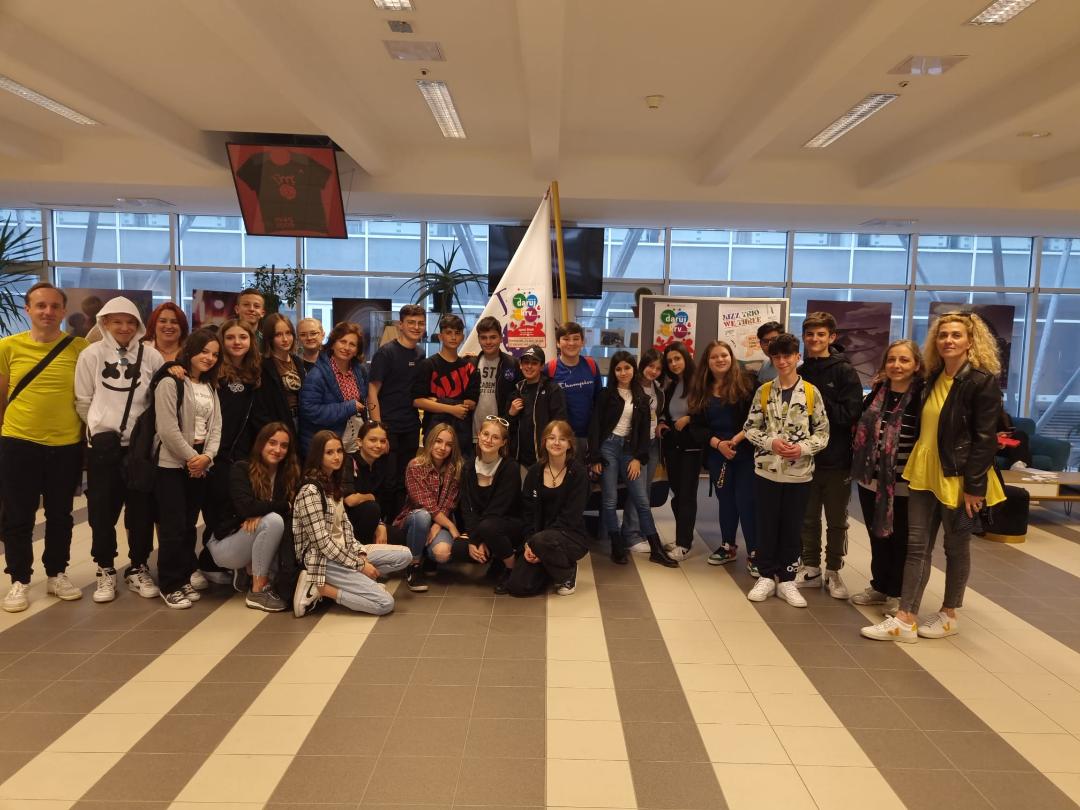 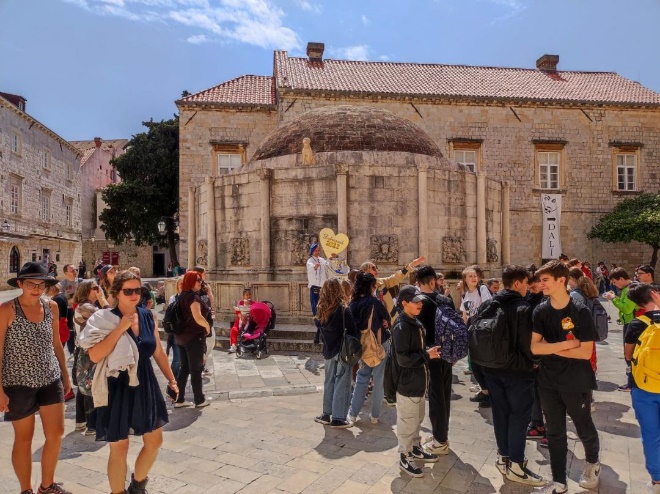 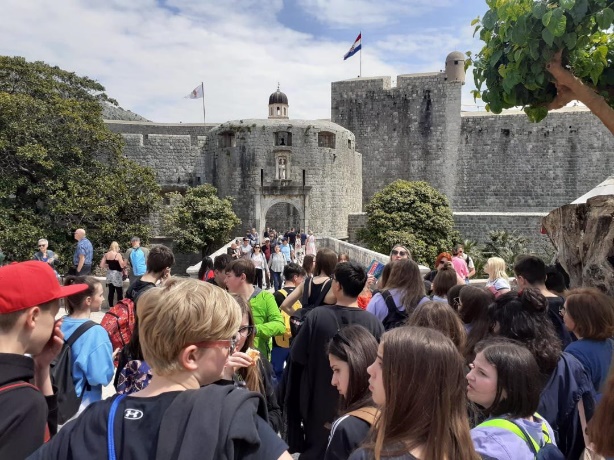 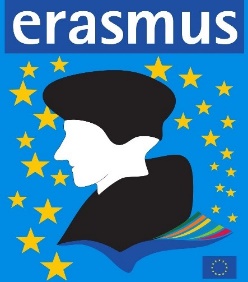 2. dan
Izlet u Dubrovnik. Razgledavanje grada u pratnji stručnog vodiča.
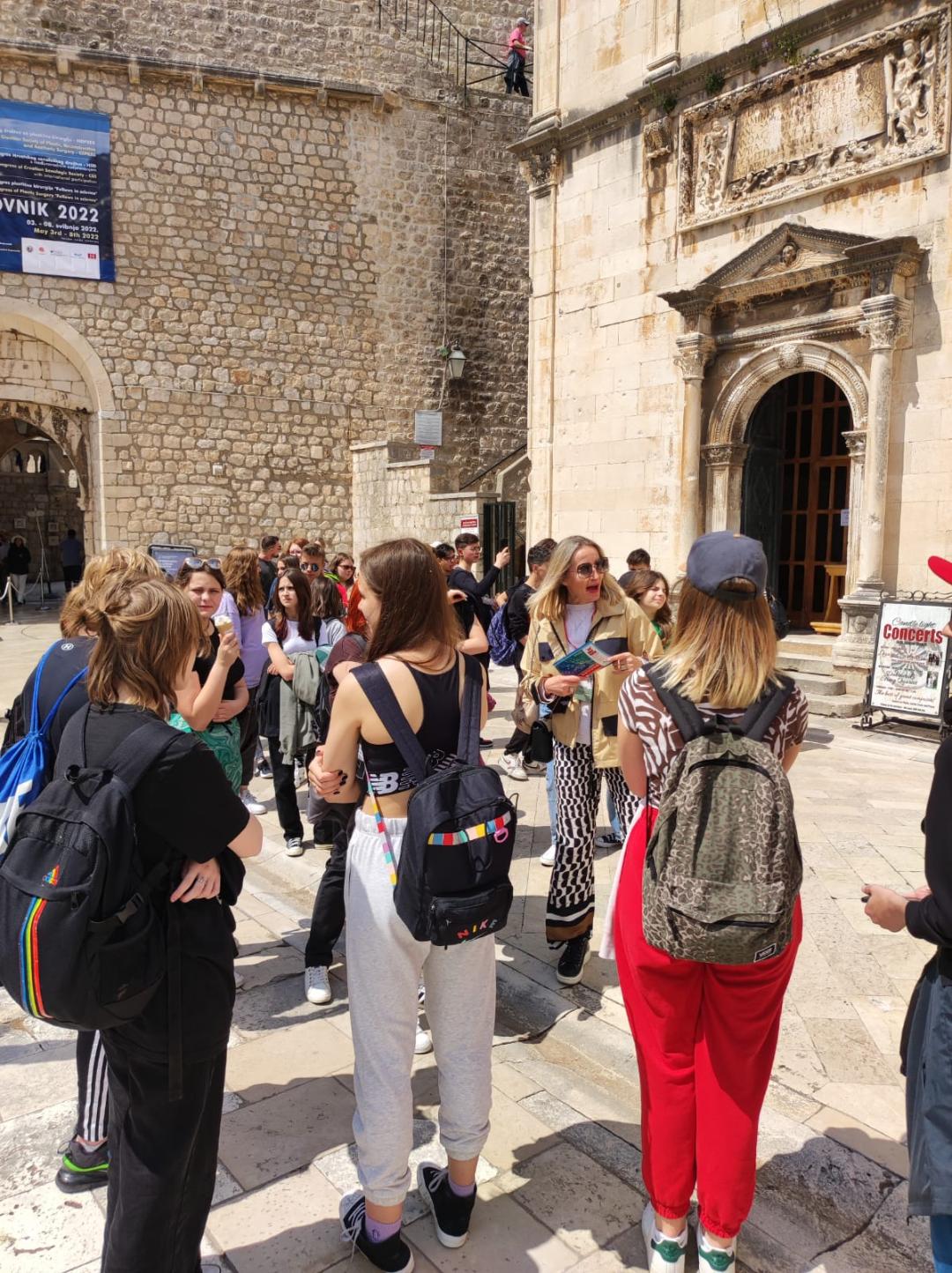 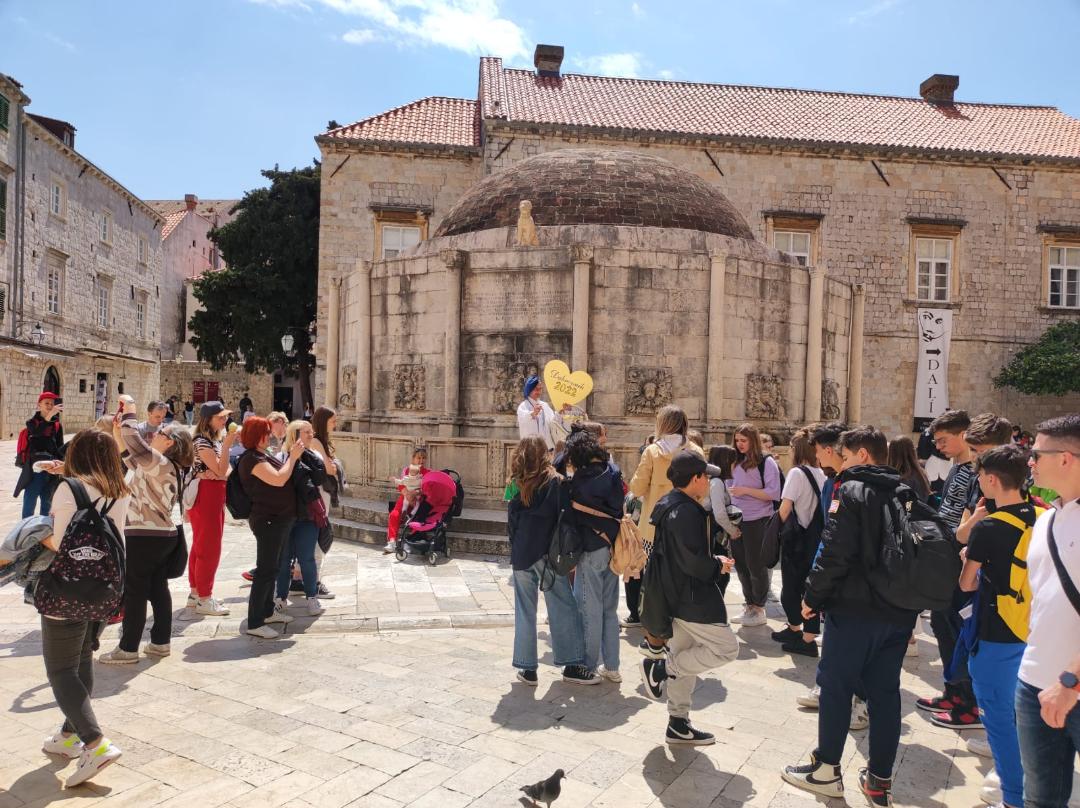 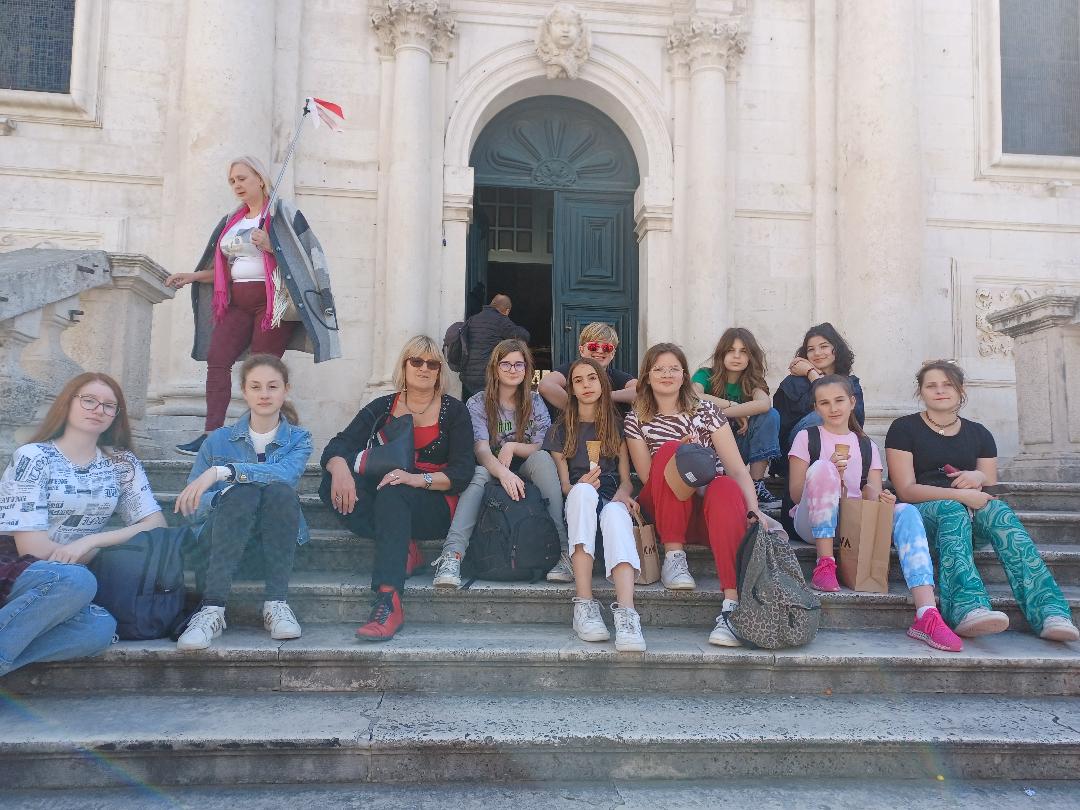 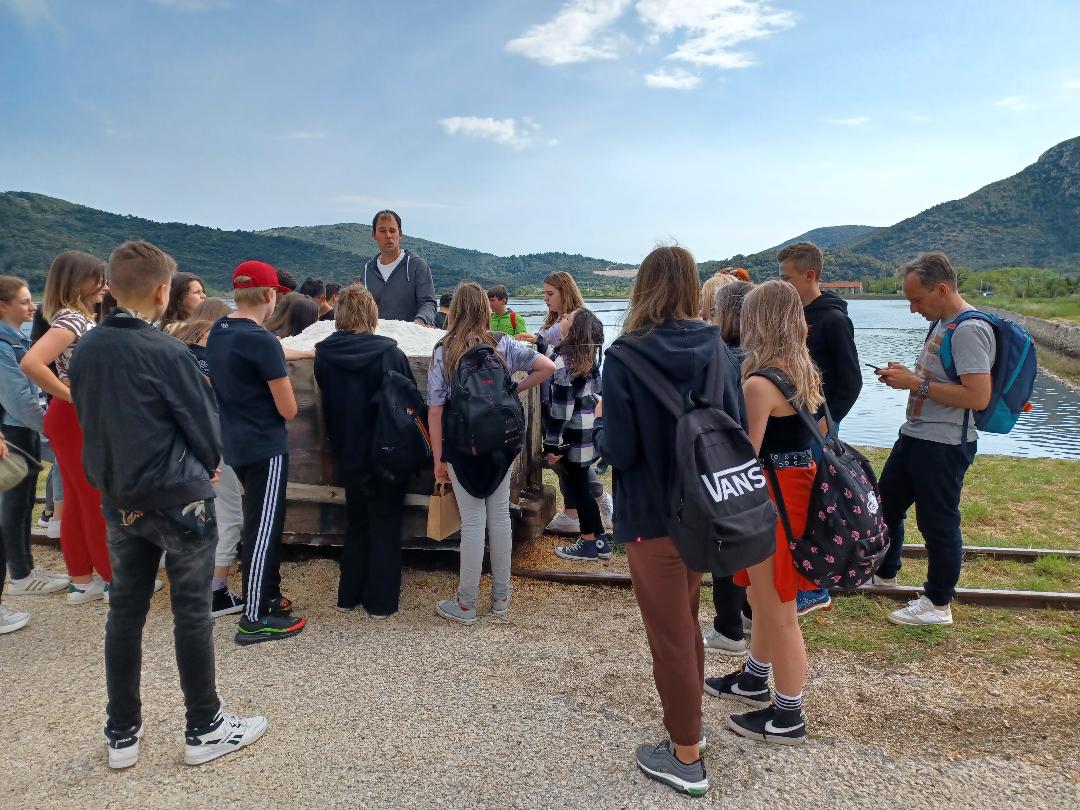 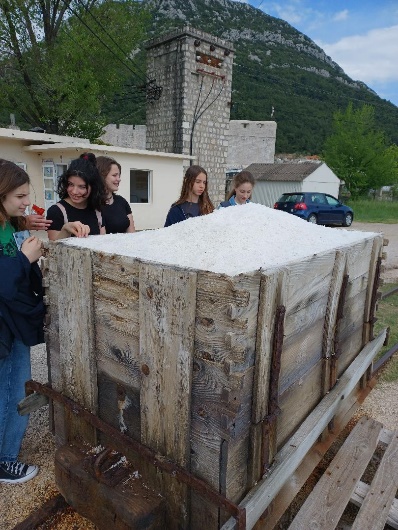 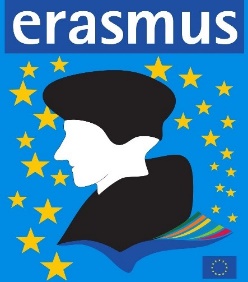 Odlazak u Ston. Razgled solane i grada.
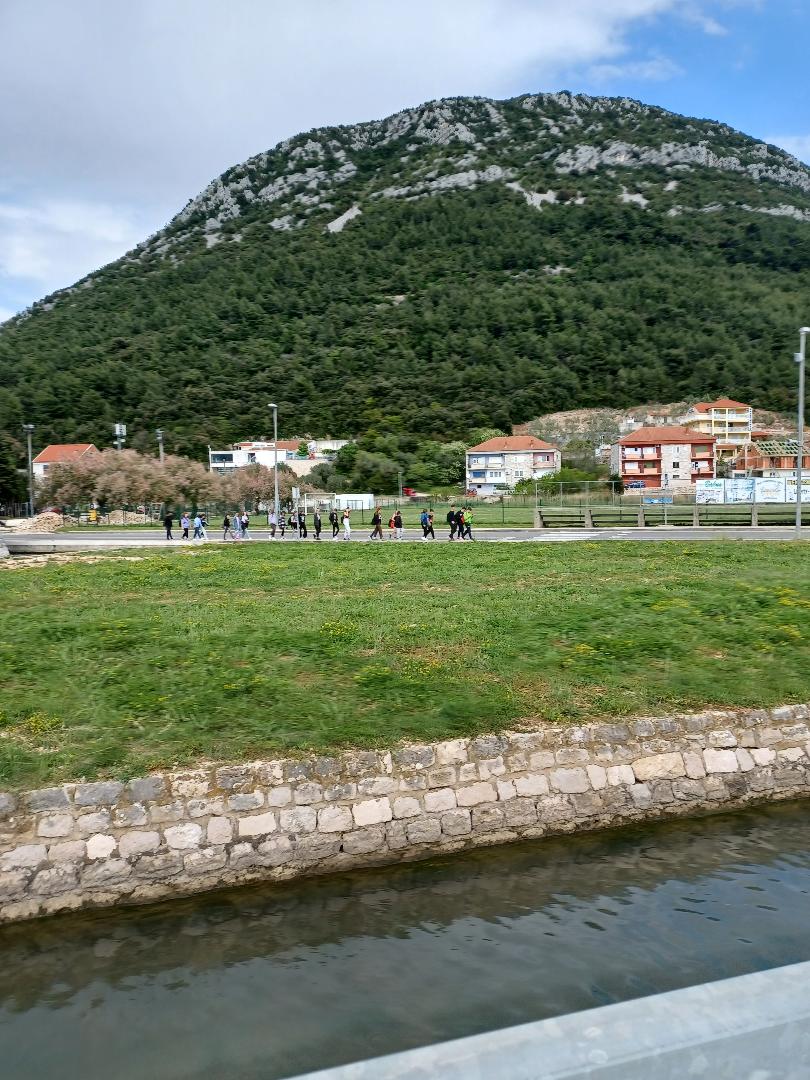 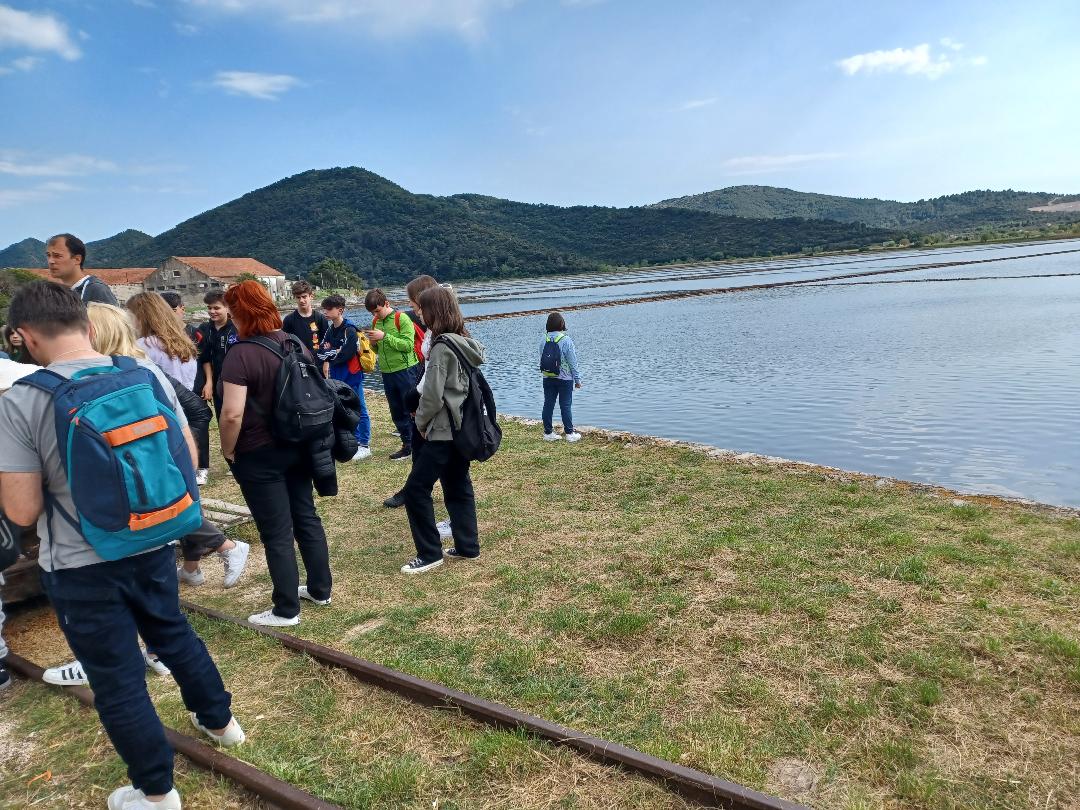 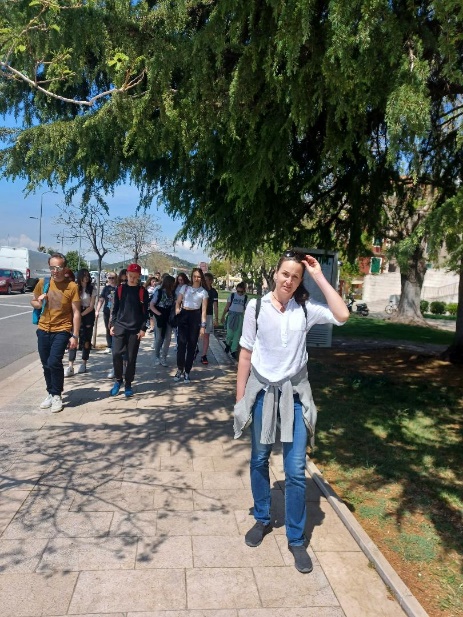 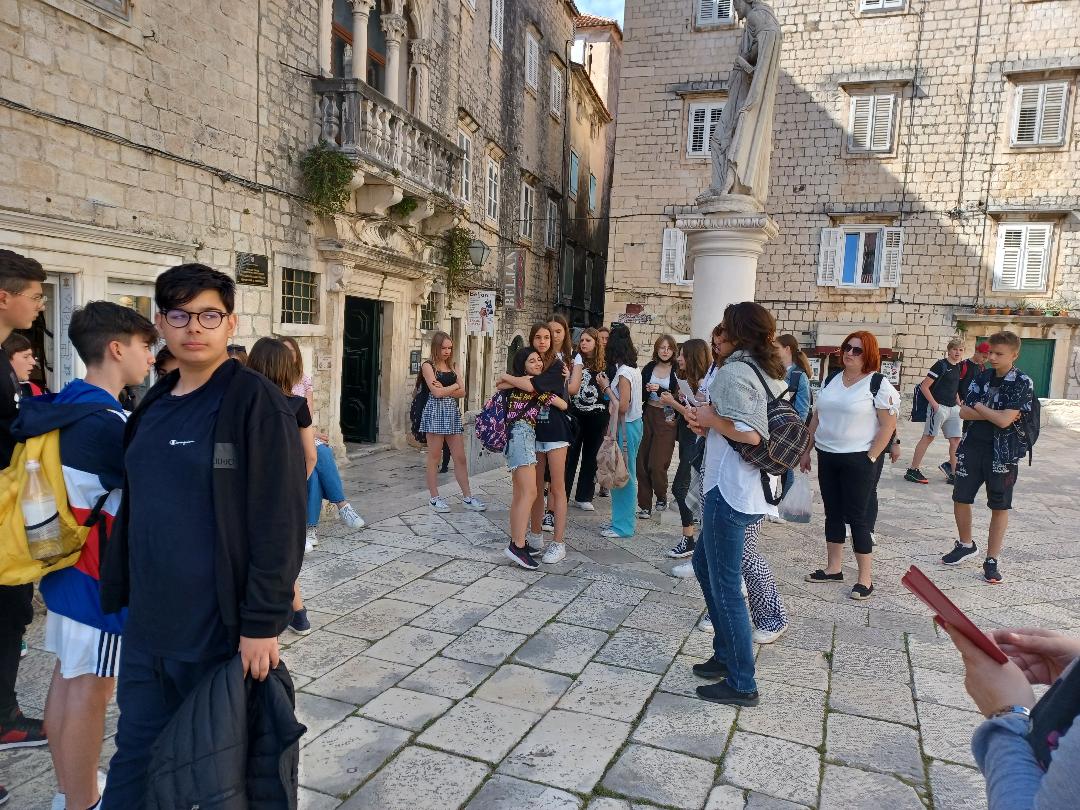 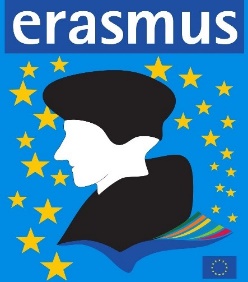 3. dan
Odlazak u Šibenik
Učenici su bili turistički vodiči po Šibeniku.
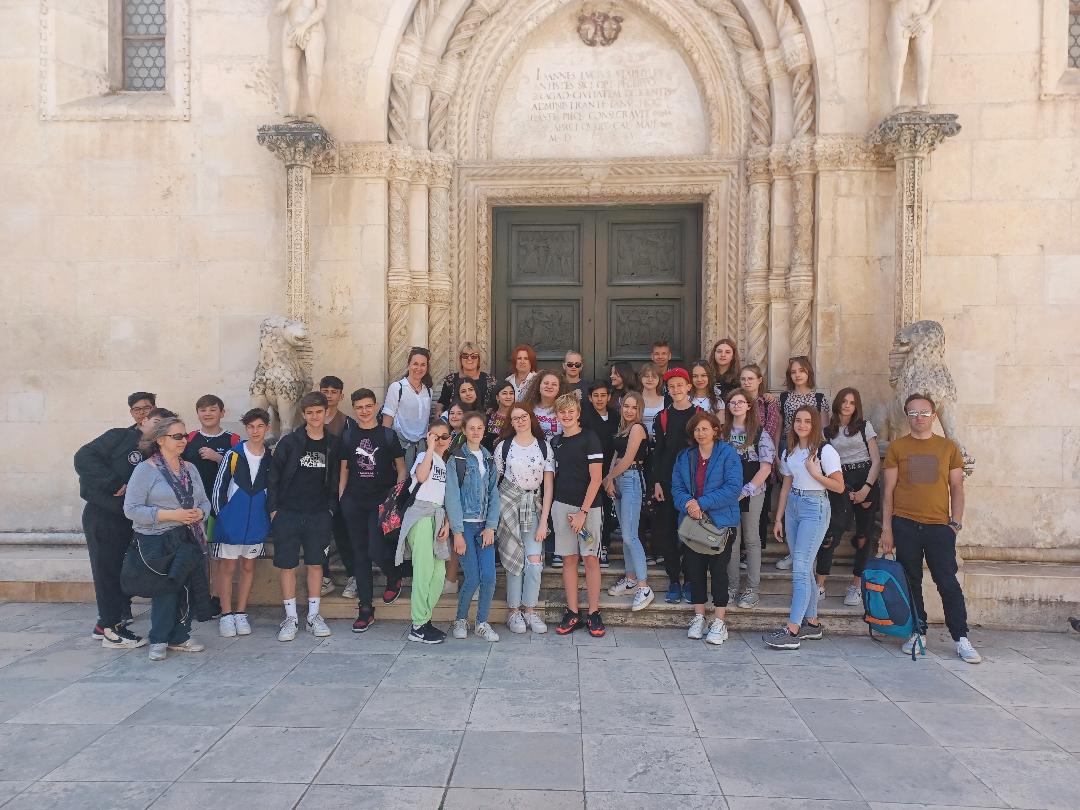 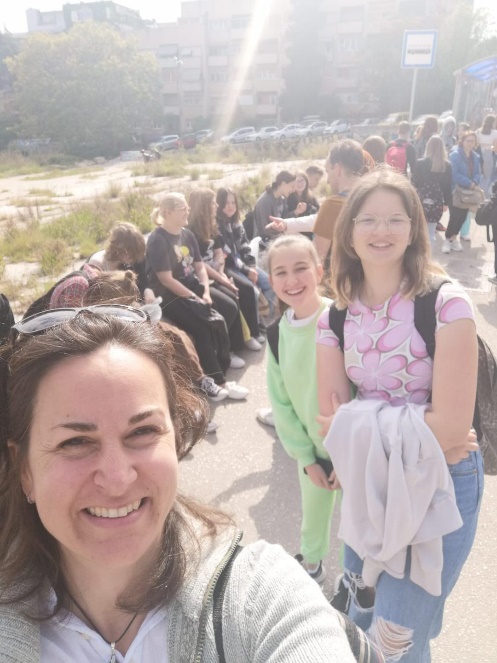 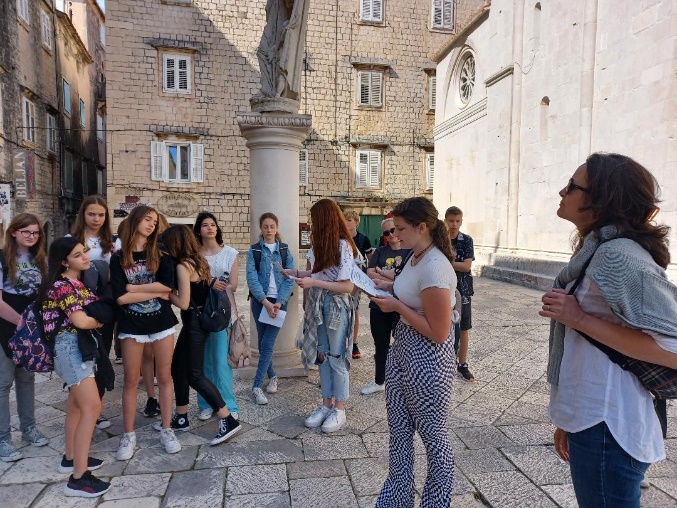 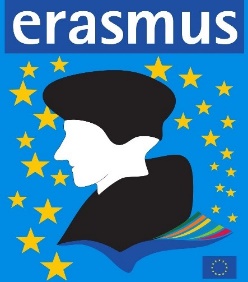 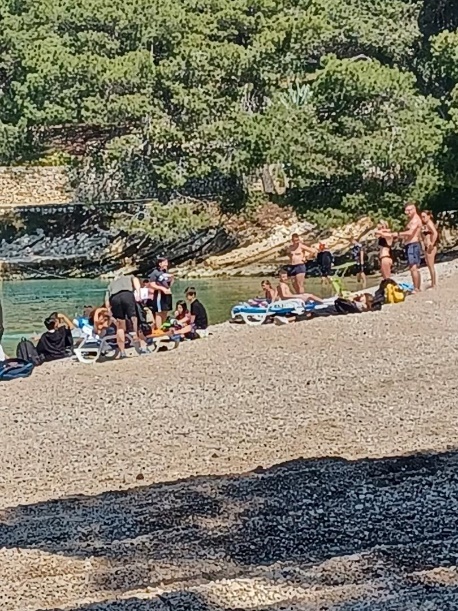 Stajanje u Primoštenu. Pogled 
na krajolik.

Odlazak u Trogir. Naši vodiči pokazuju znamenitosti grada Trogira.
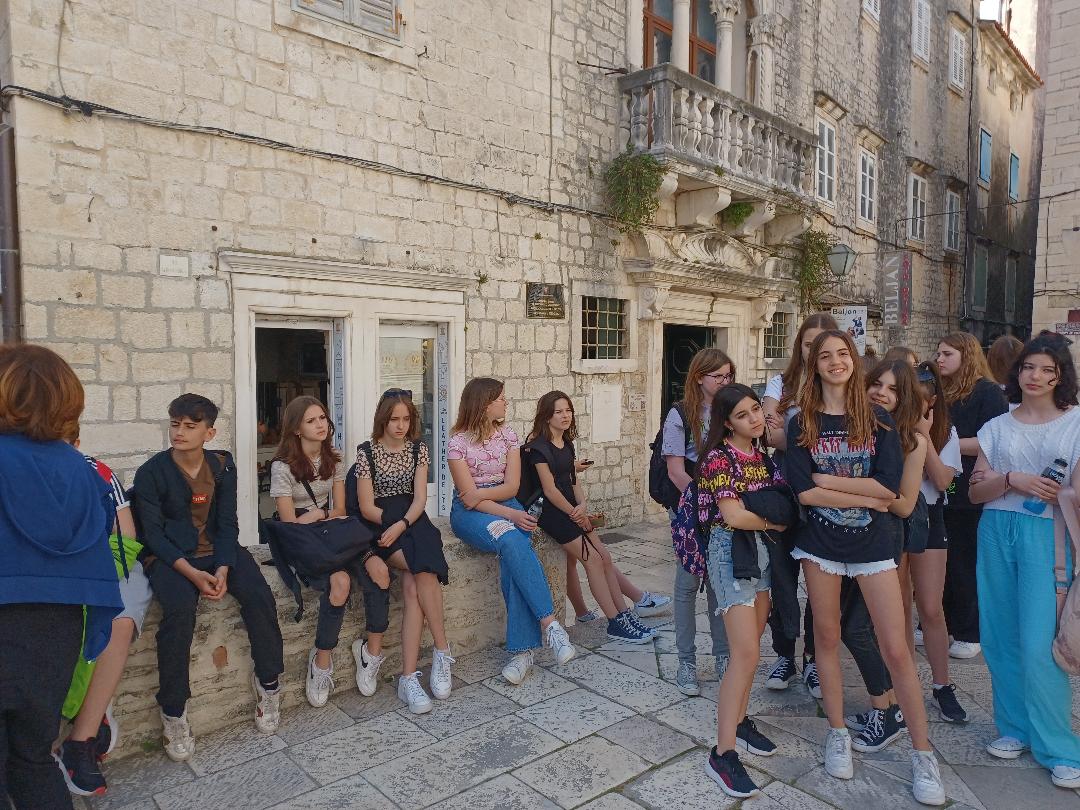 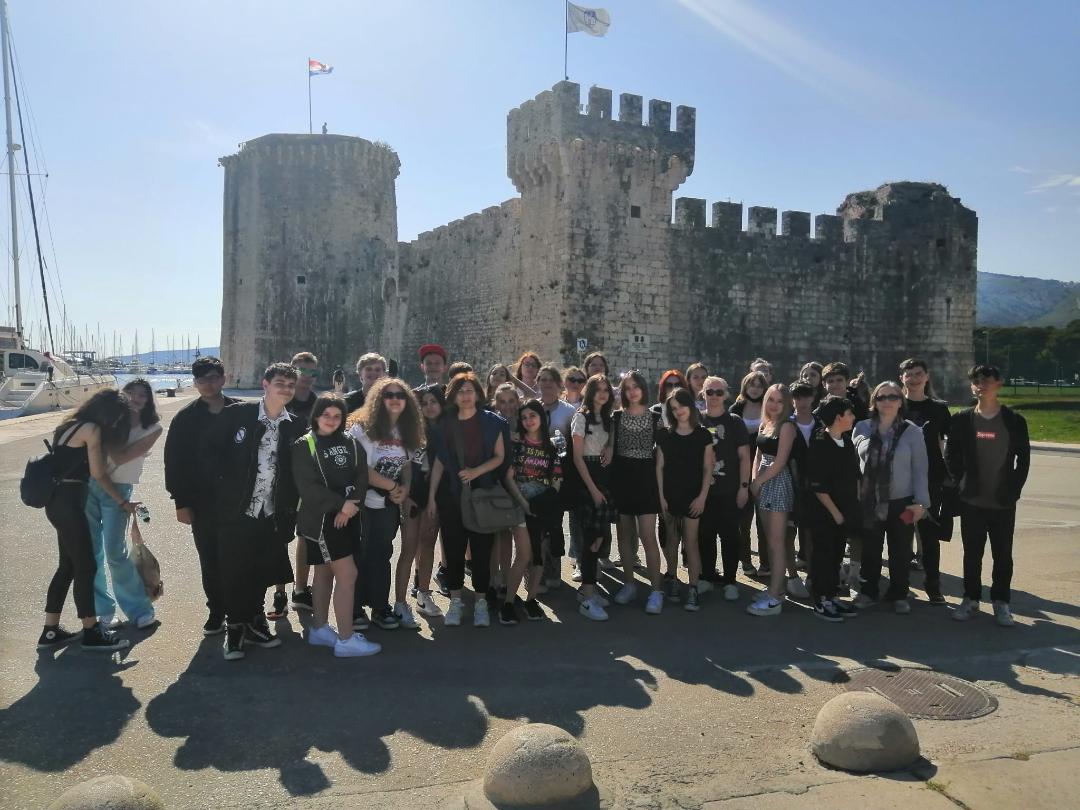 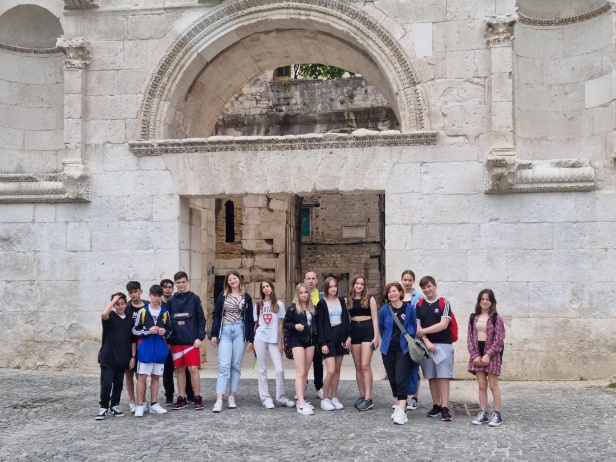 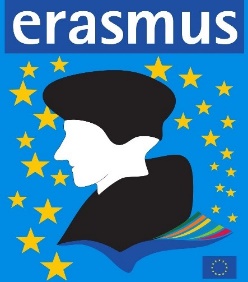 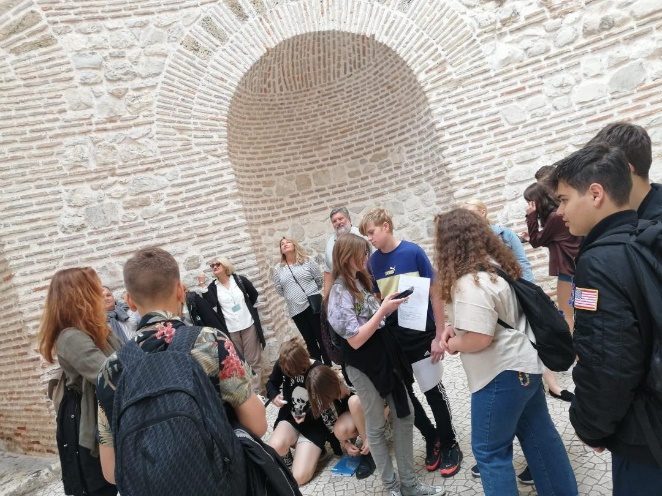 4. dan
Nastava na otvorenom. Naši đaci istražuju Dioklecijanovu palaču.
Nastao virtualni album u digitalnom alatu Book creator
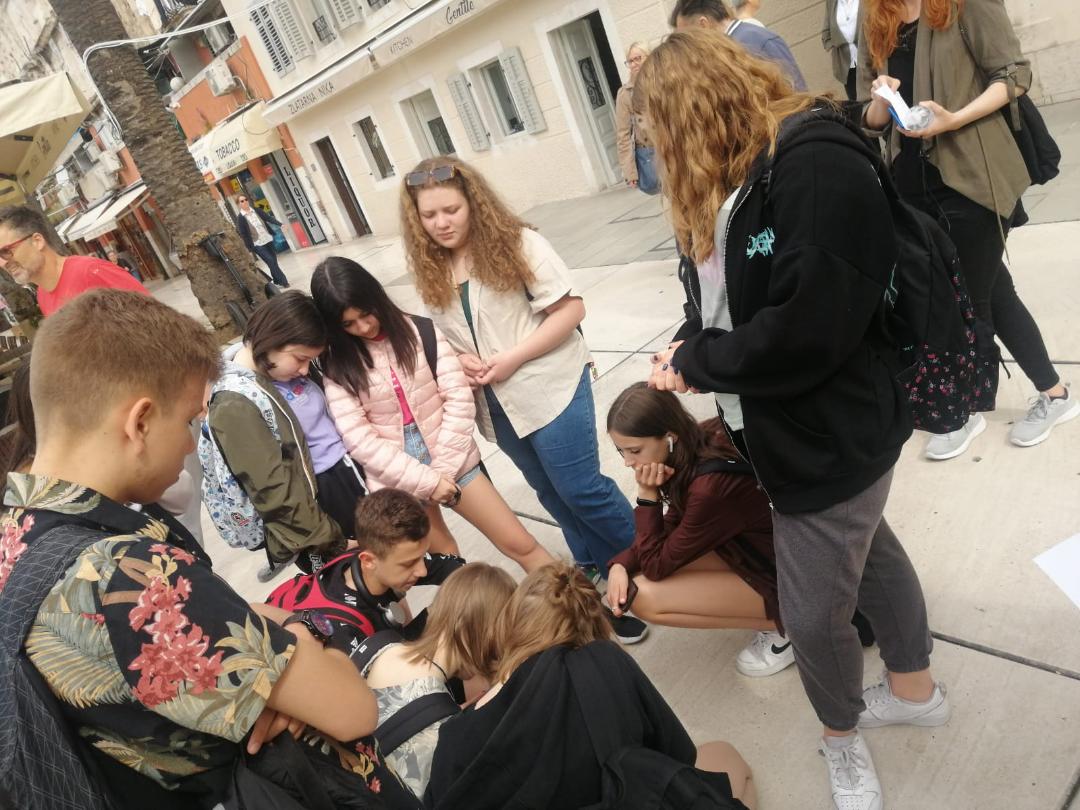 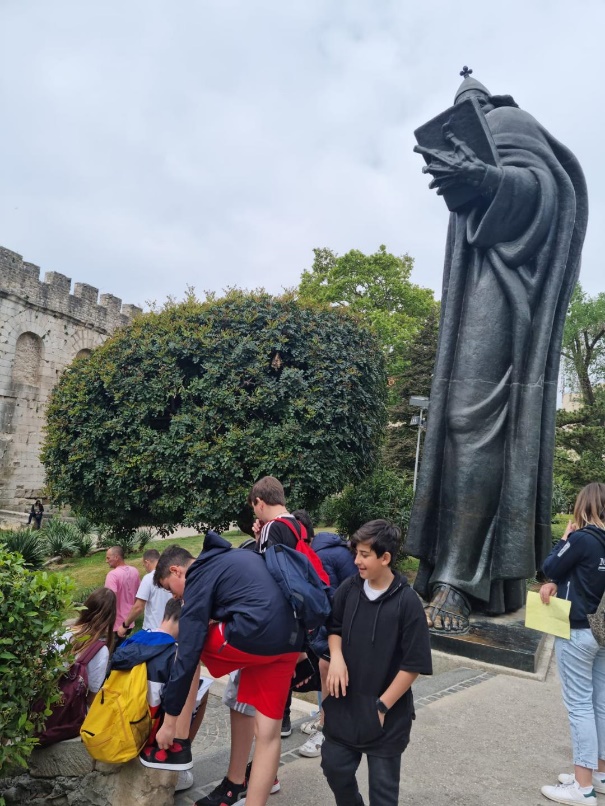 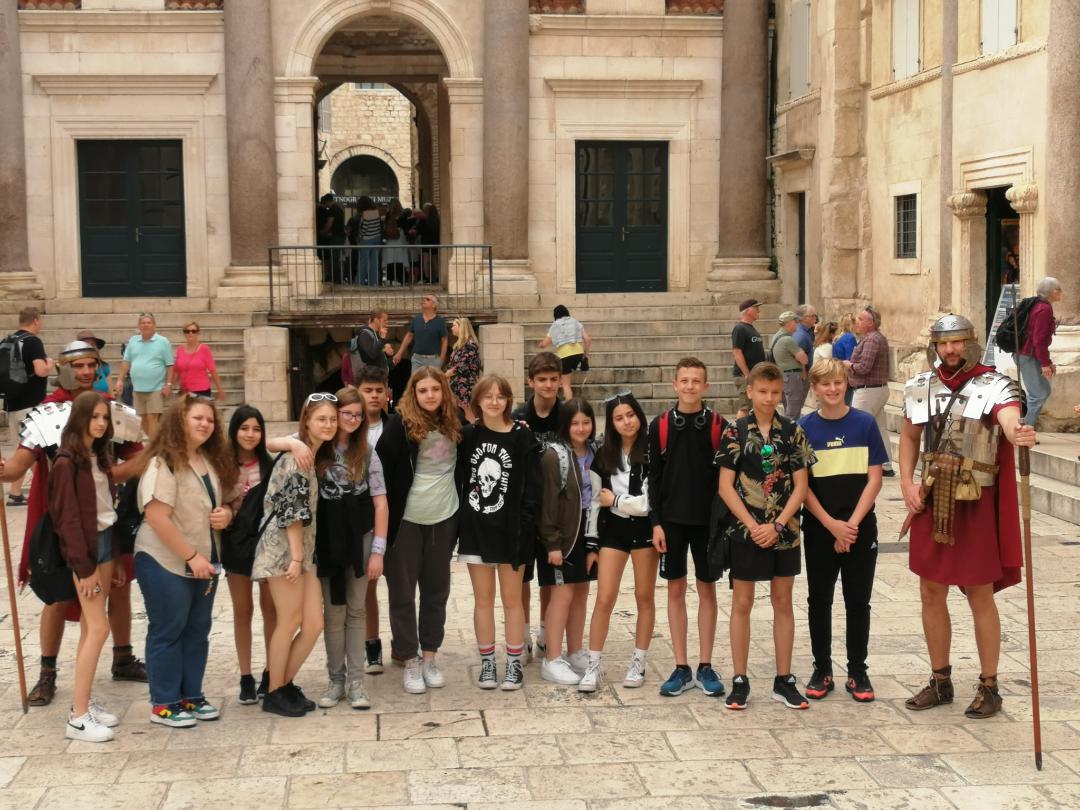 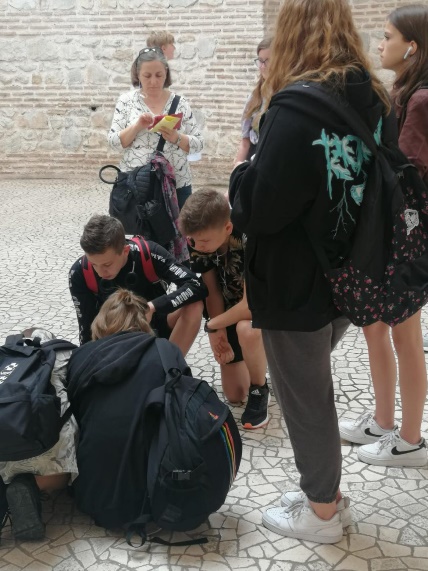 Prezentacija školskog projekta u sastavu Festivala znanosti
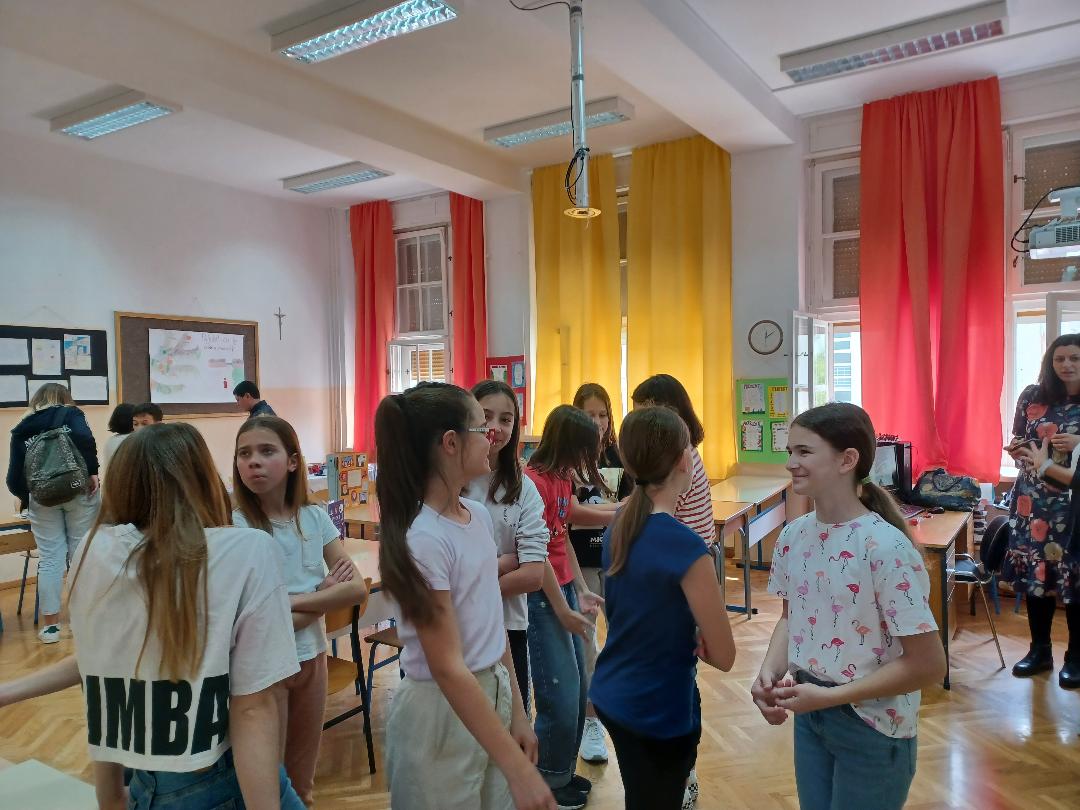 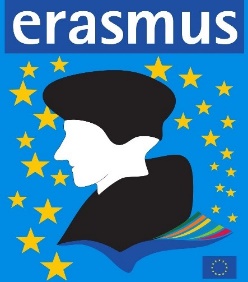 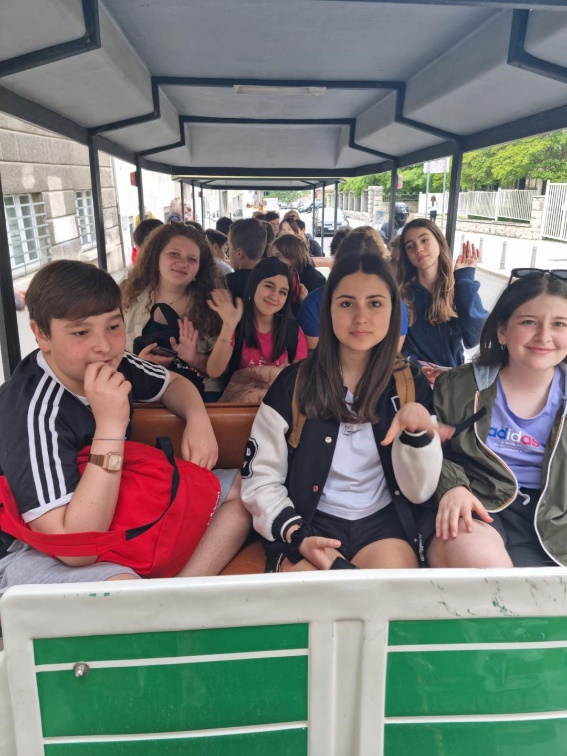 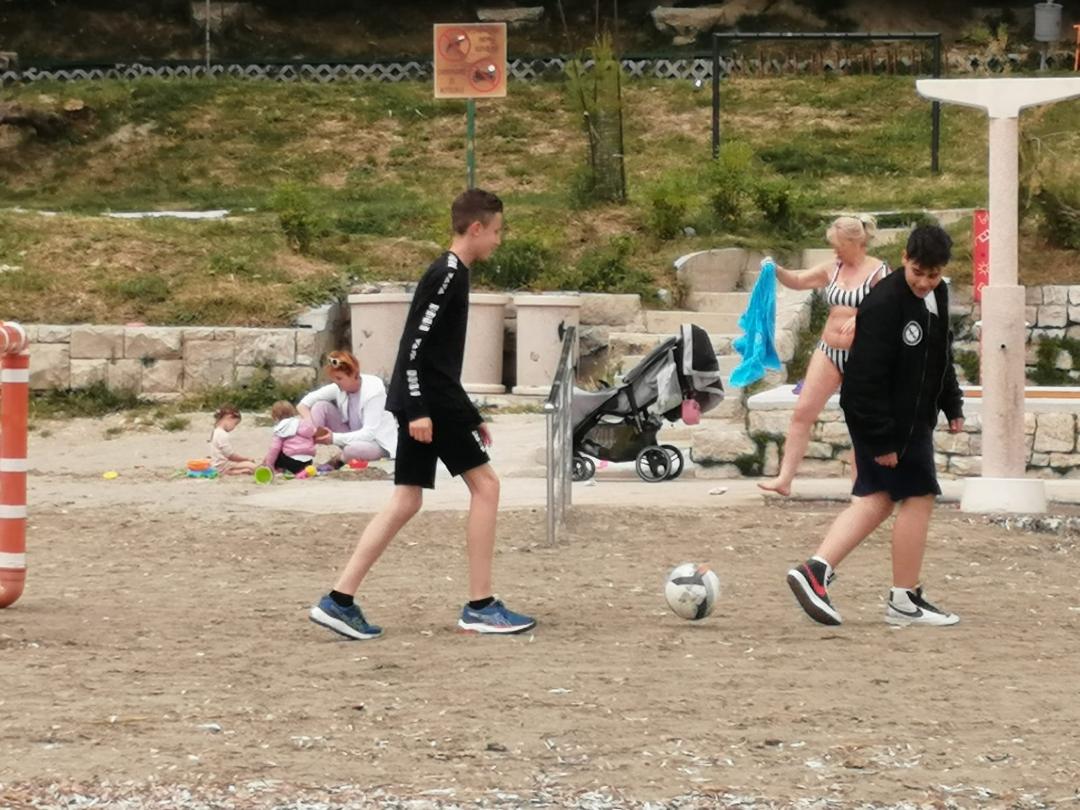 Sportske aktivnosti na Marjanu
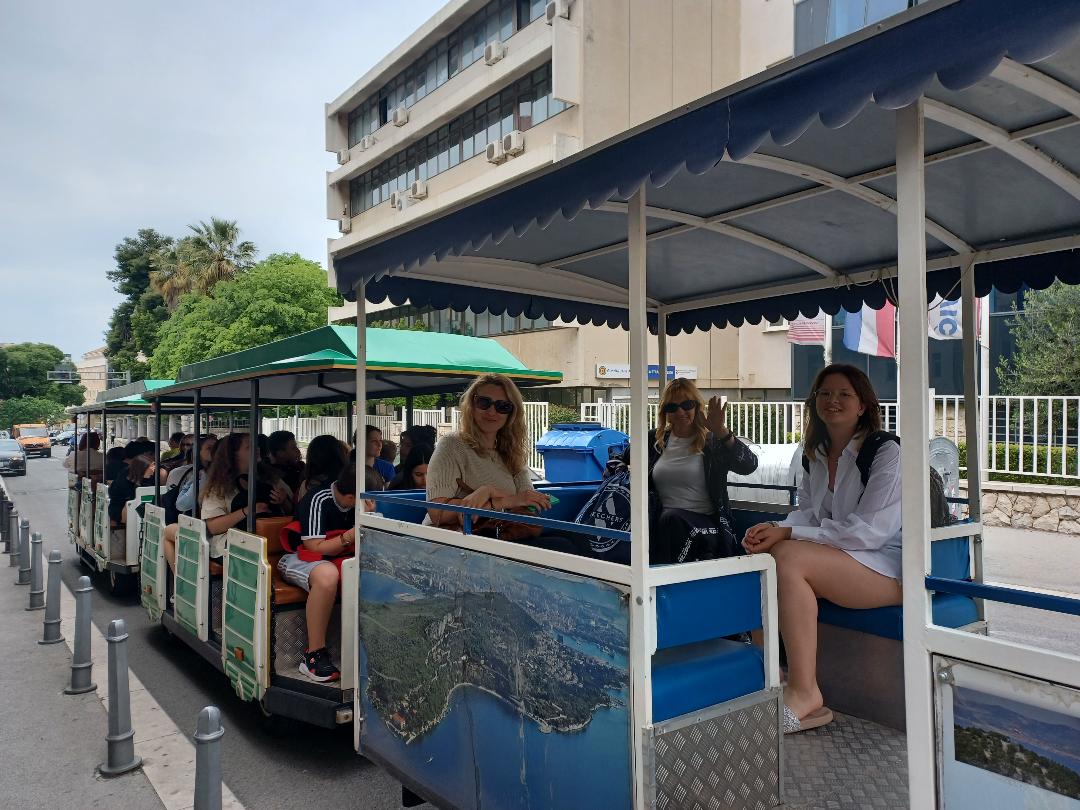 Večernje oproštajno druženje u školi
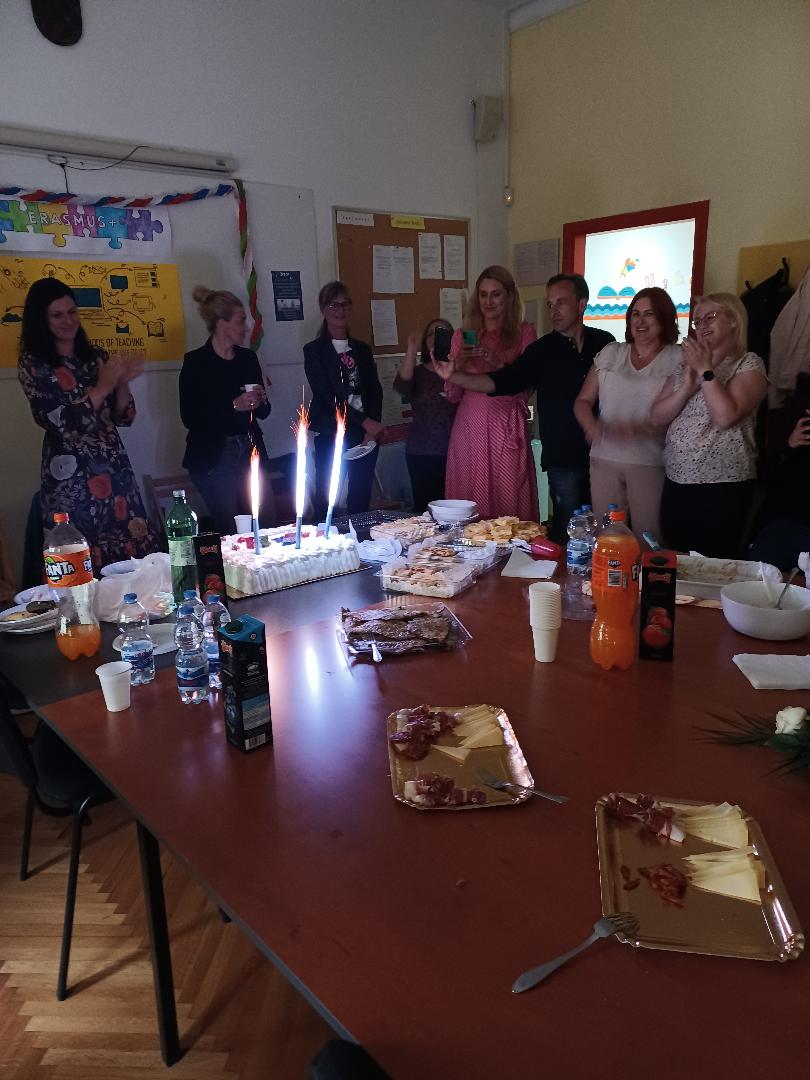 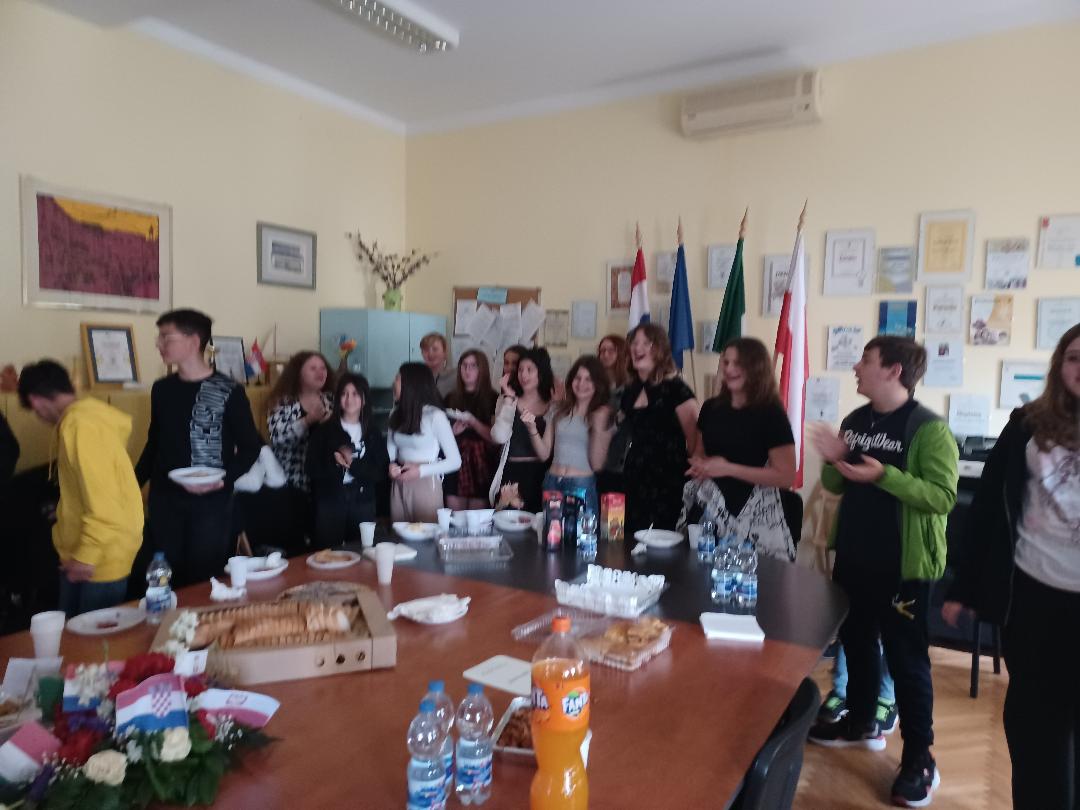 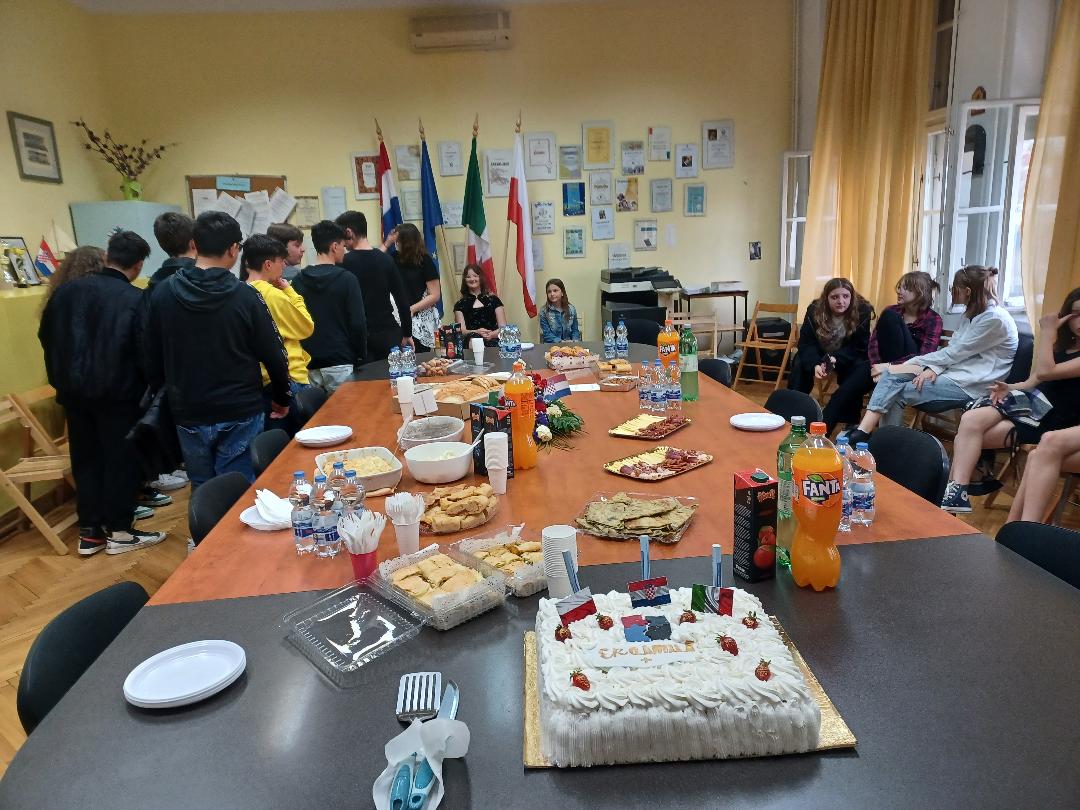 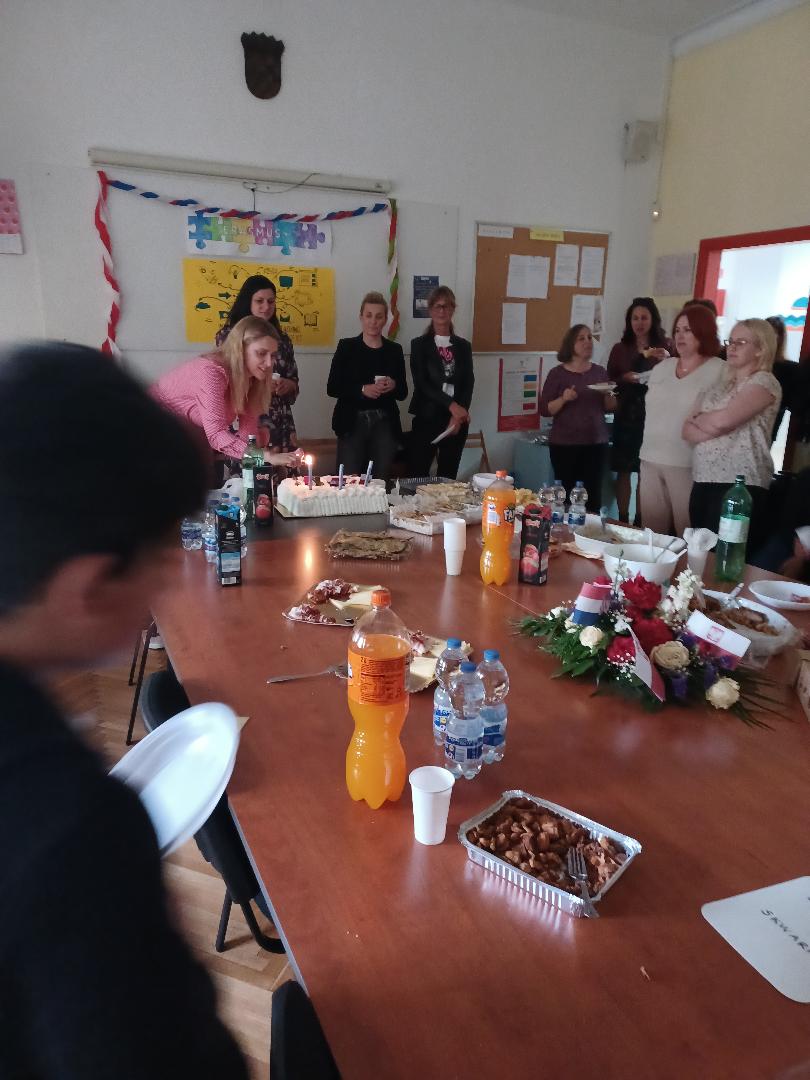 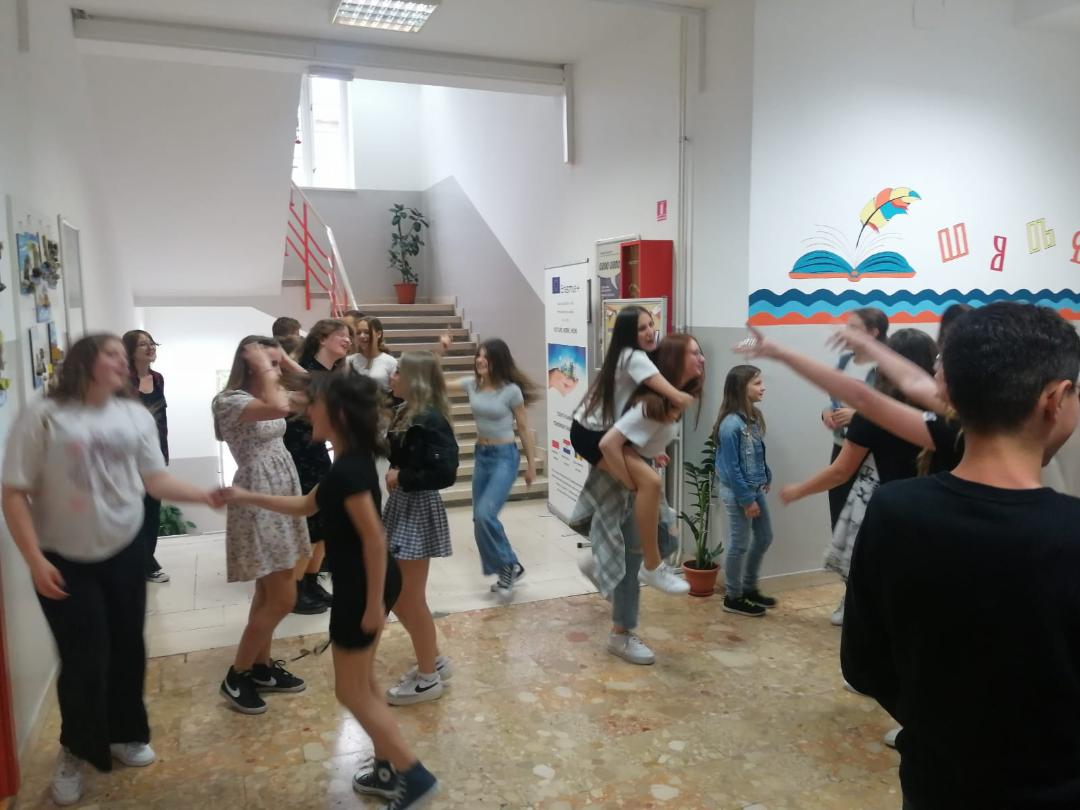 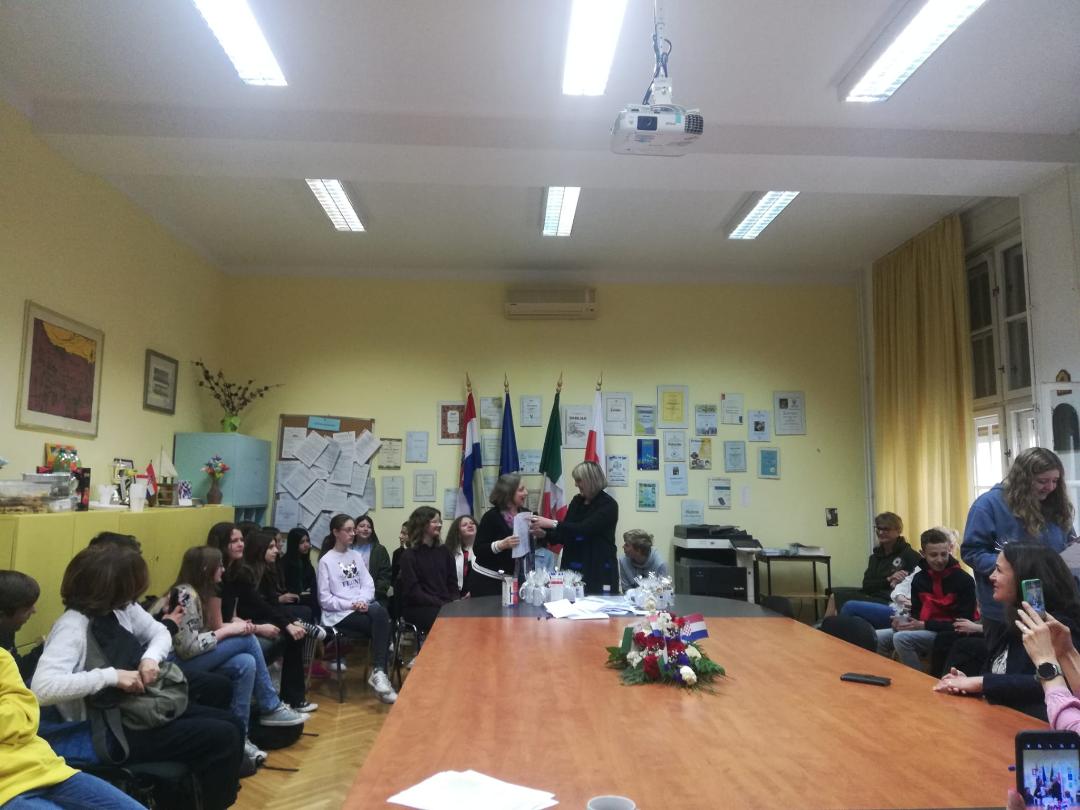 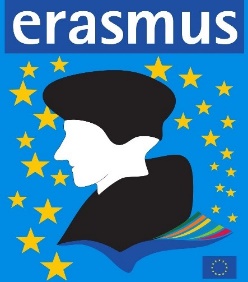 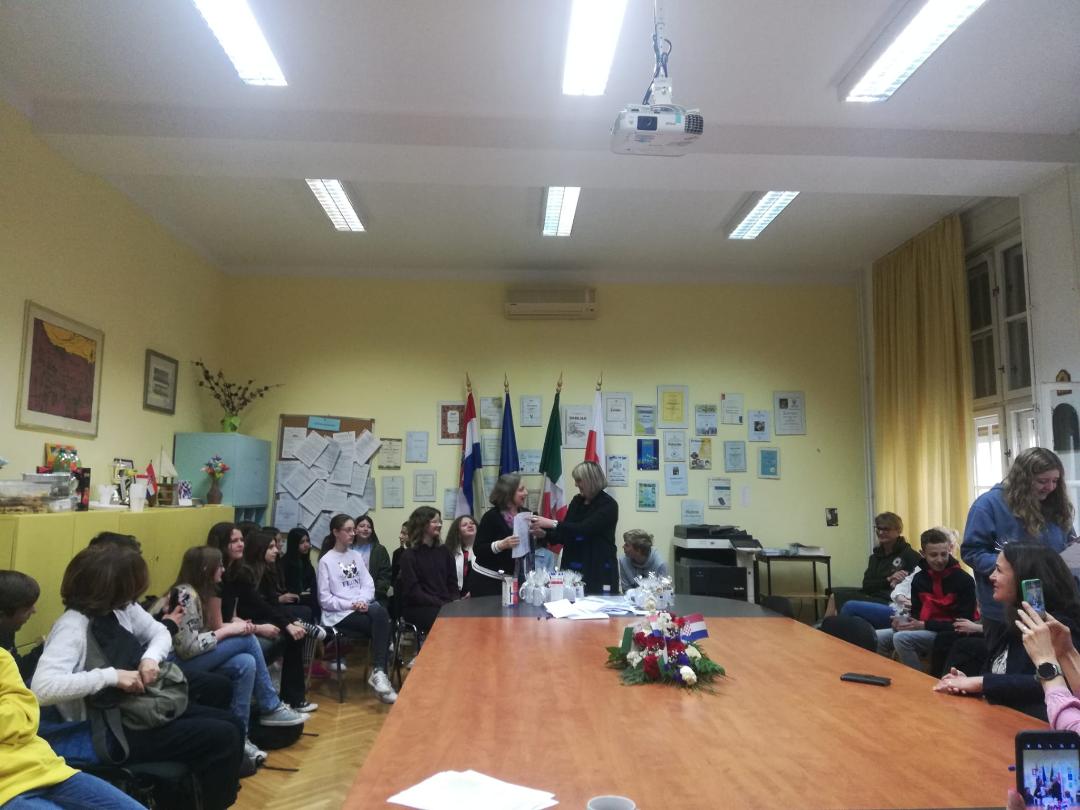 5. dan
Susret u školi – Diseminacija projekta
Evaluacija i podjela potvrdi o sudjelovanju u 5. projektnoj mobilnosti
Odlazak projektnih partnera
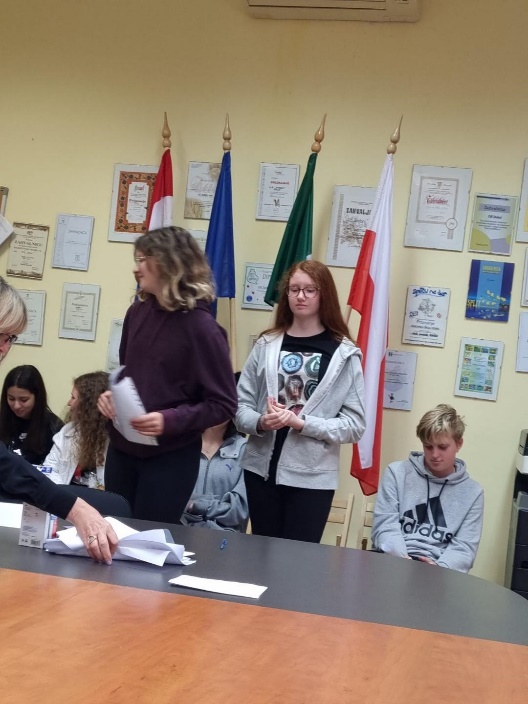 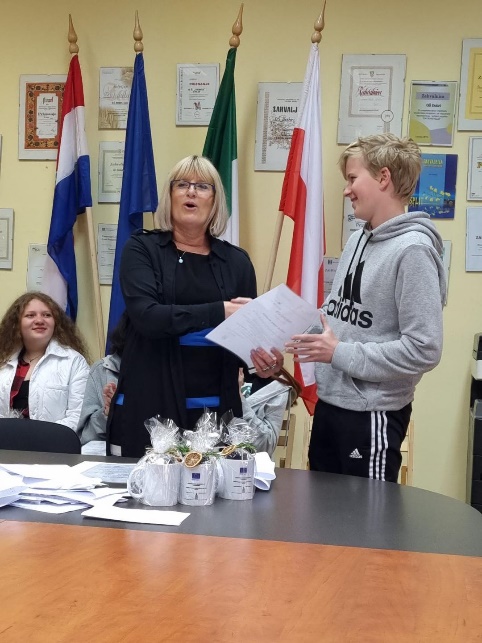 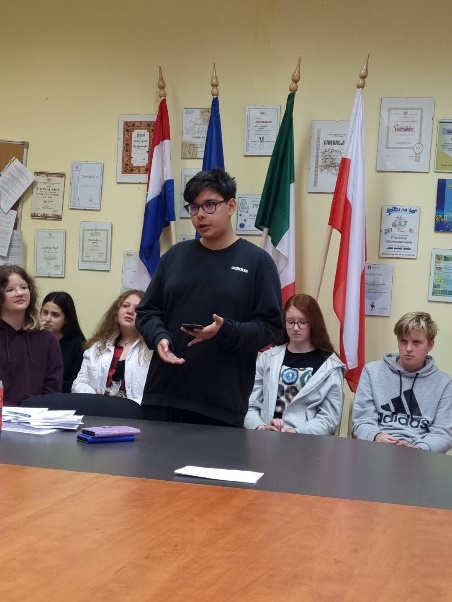 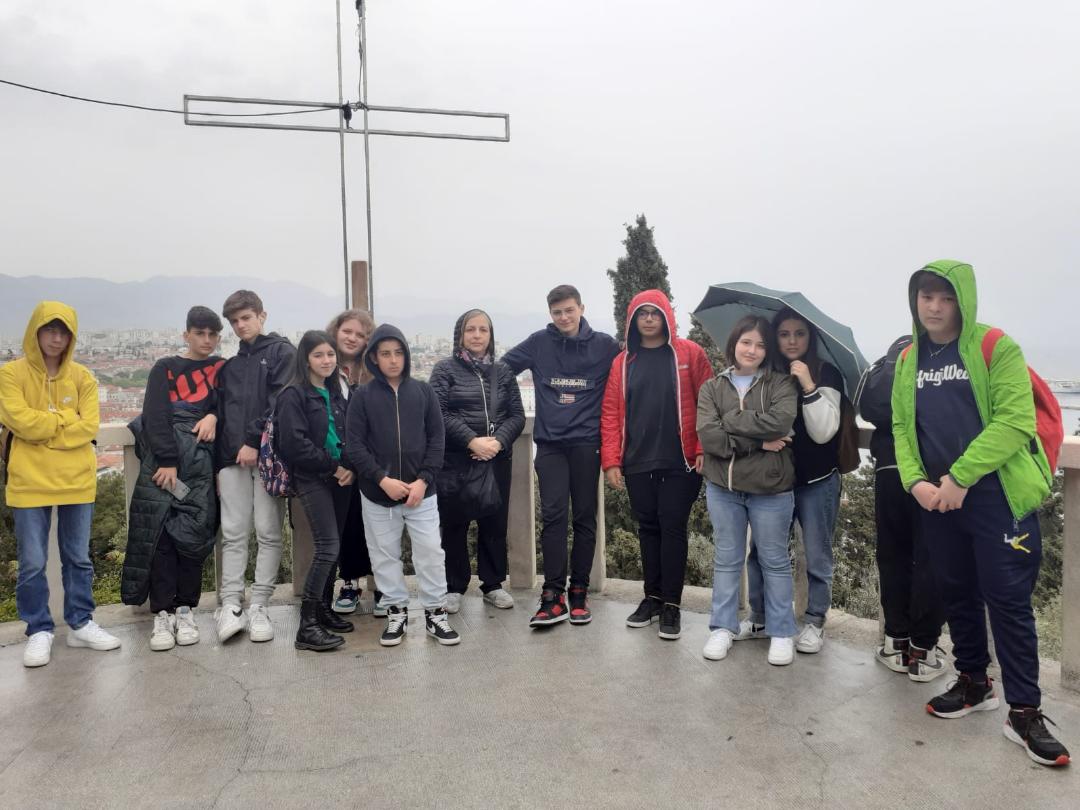 Oproštaj
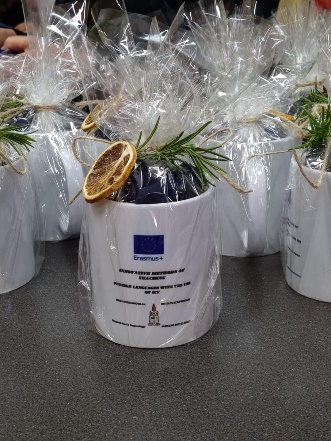 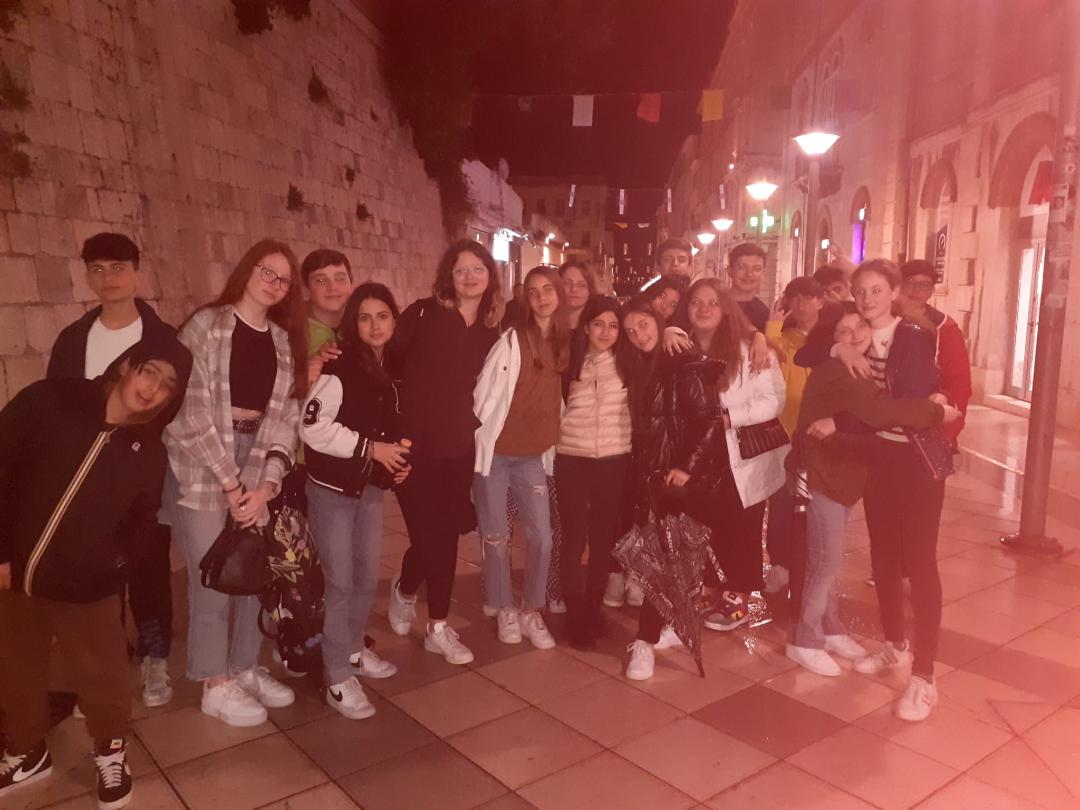 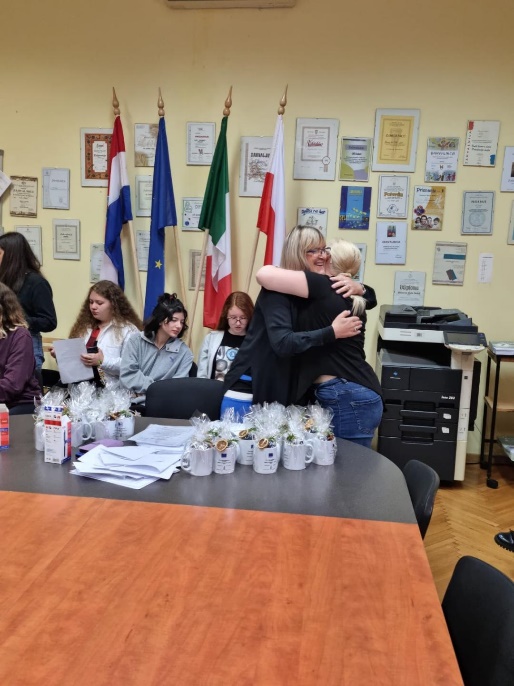 HVALA NA PAŽNJI
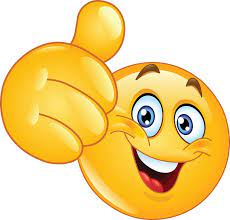